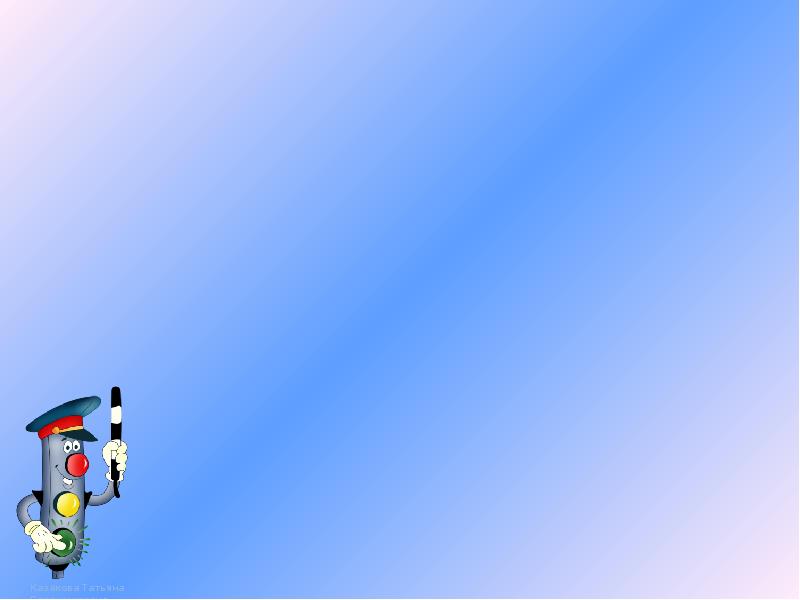 «Засветись. Стань заметнее на дороге».
Группа № 3.
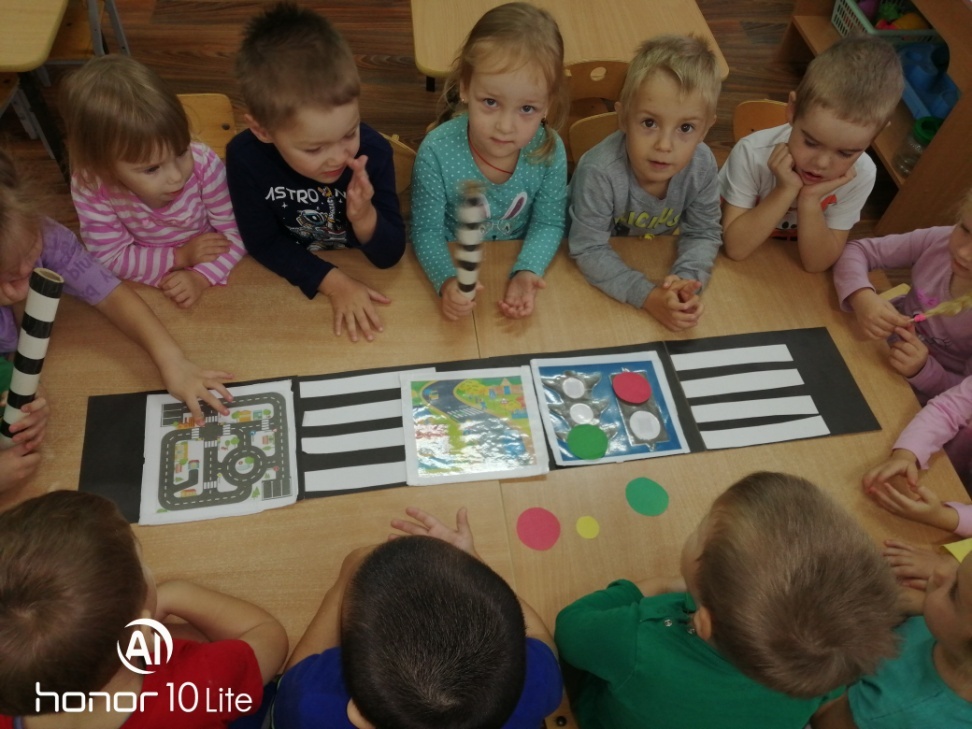 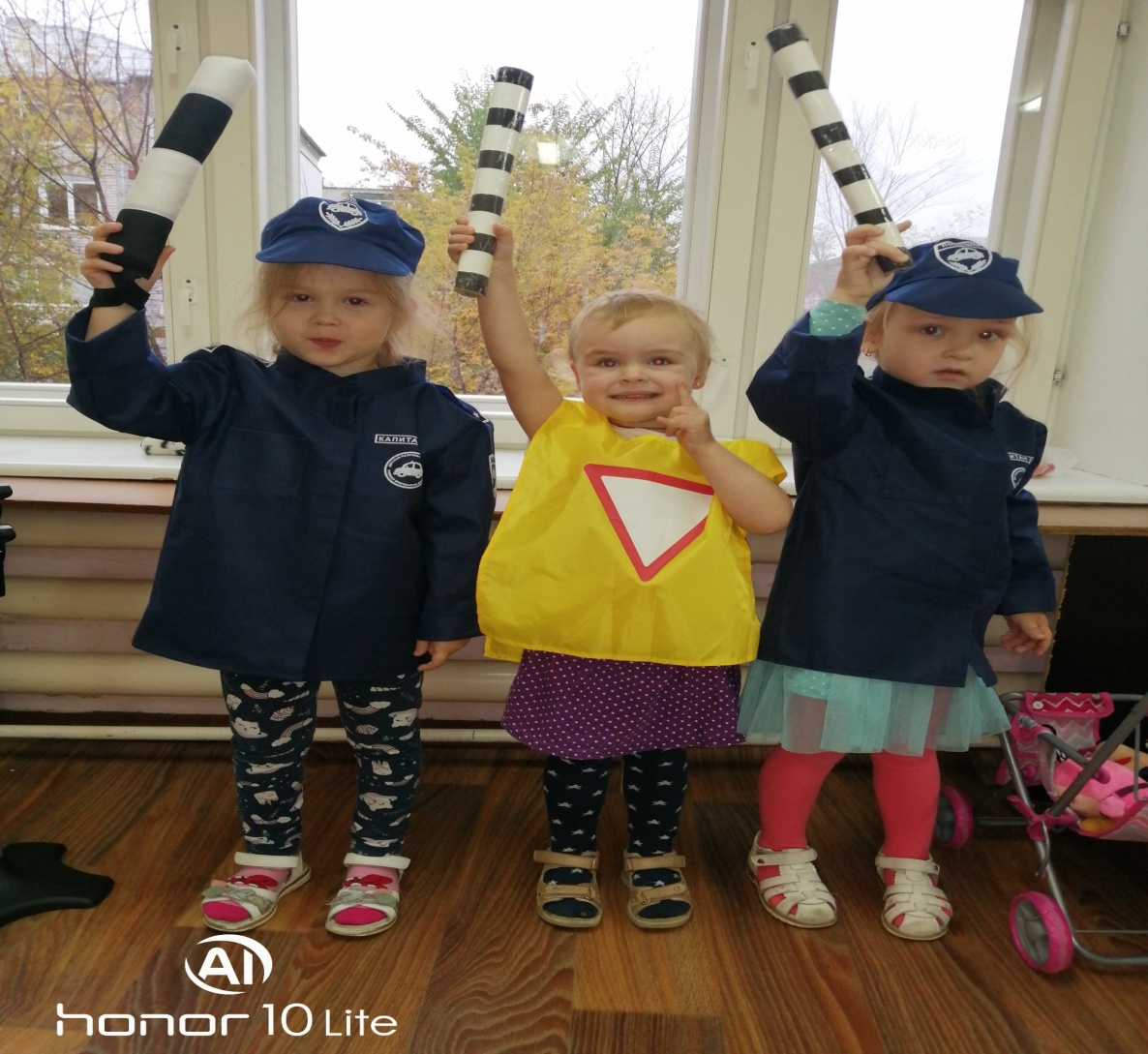 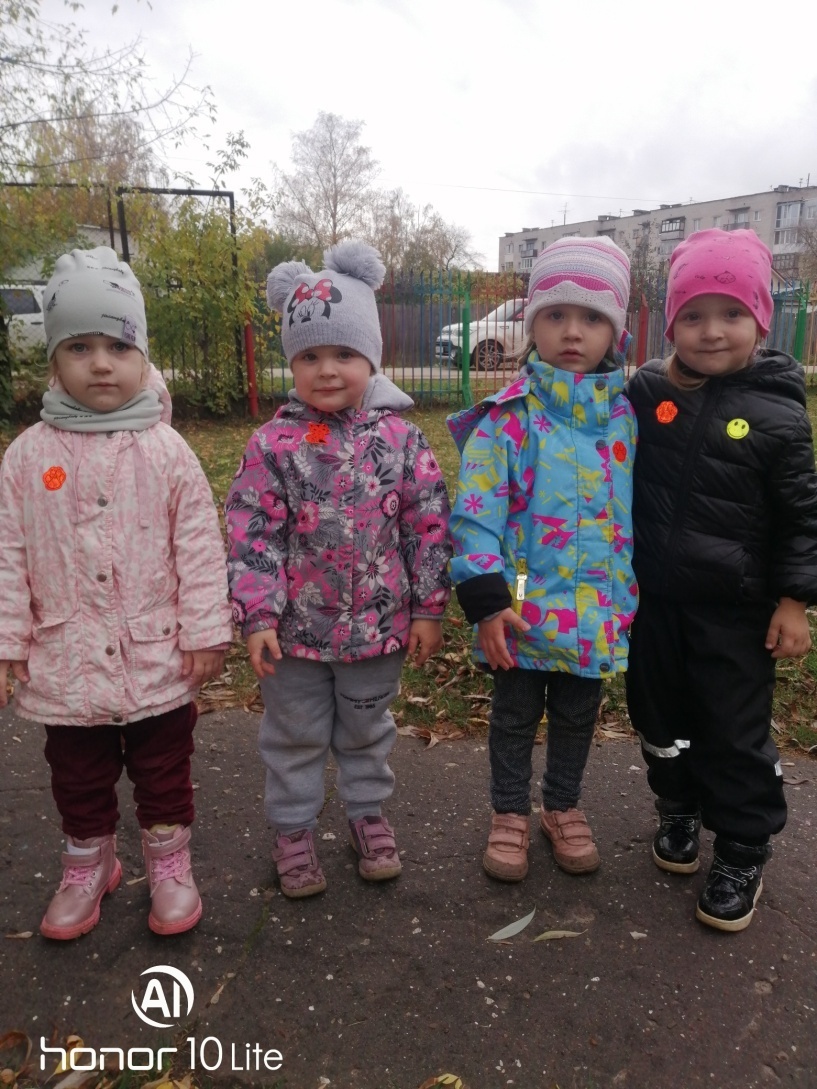 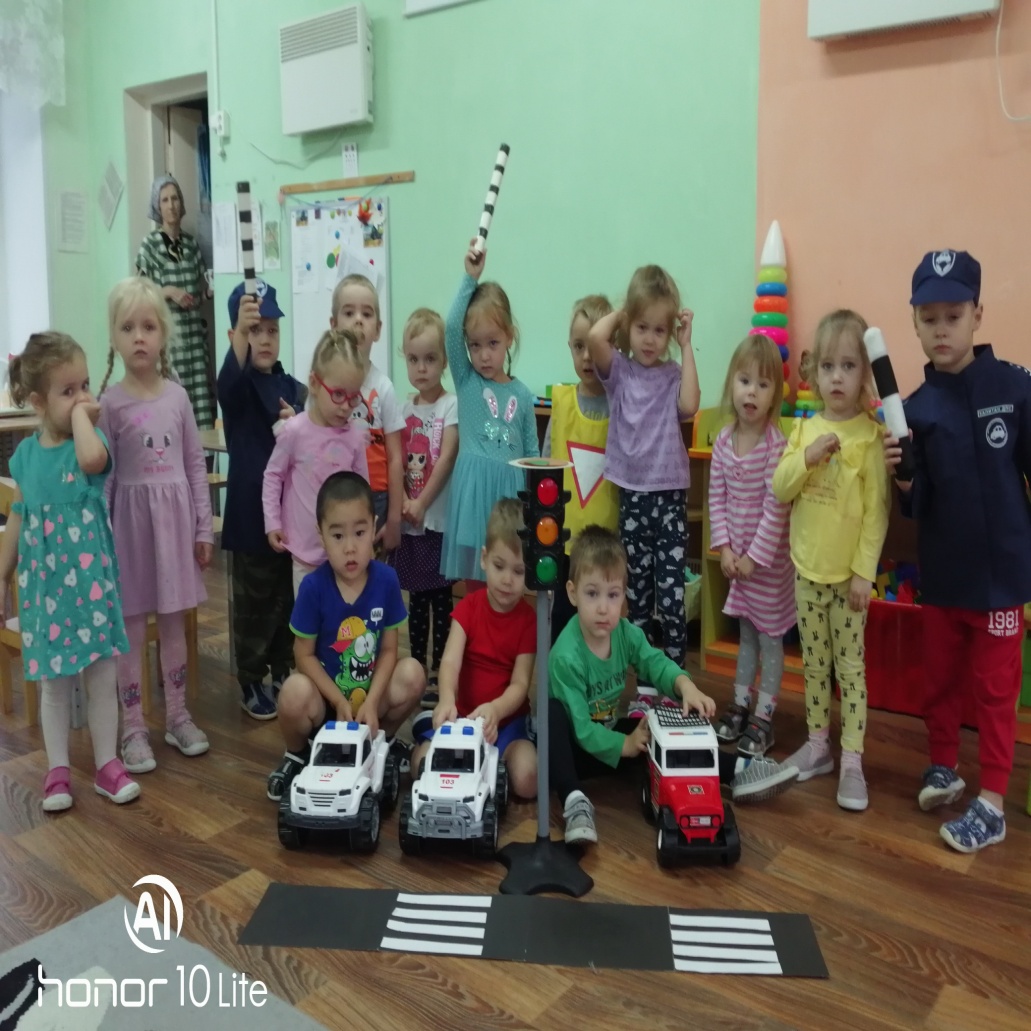 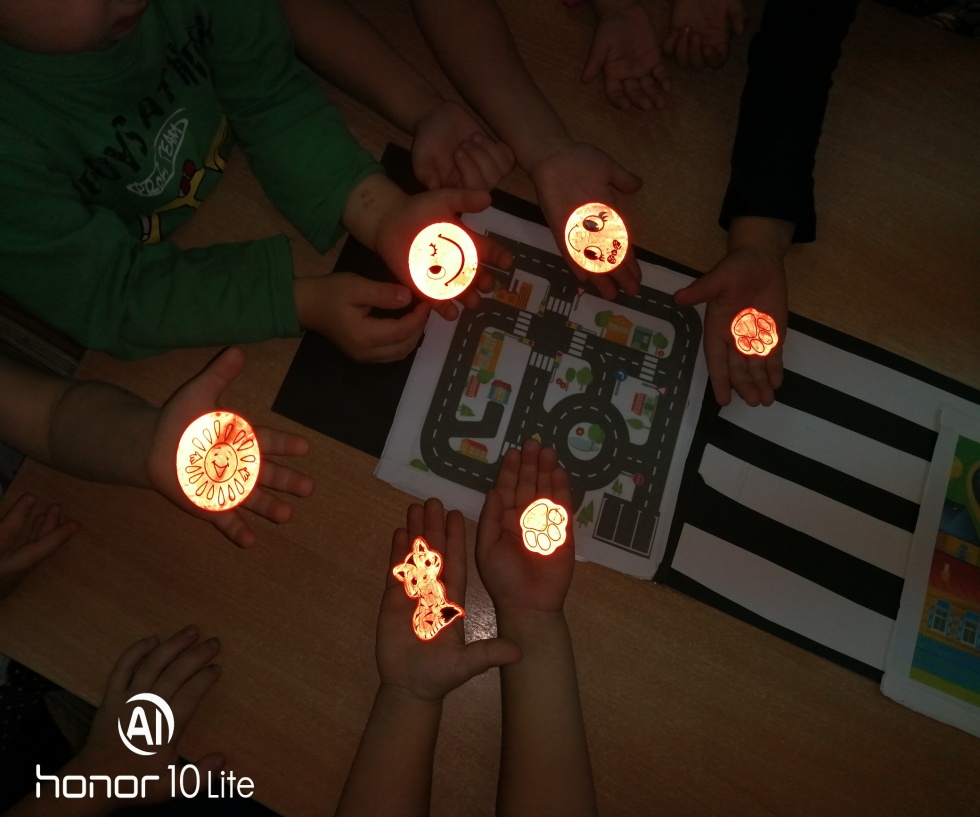